Erasmus+
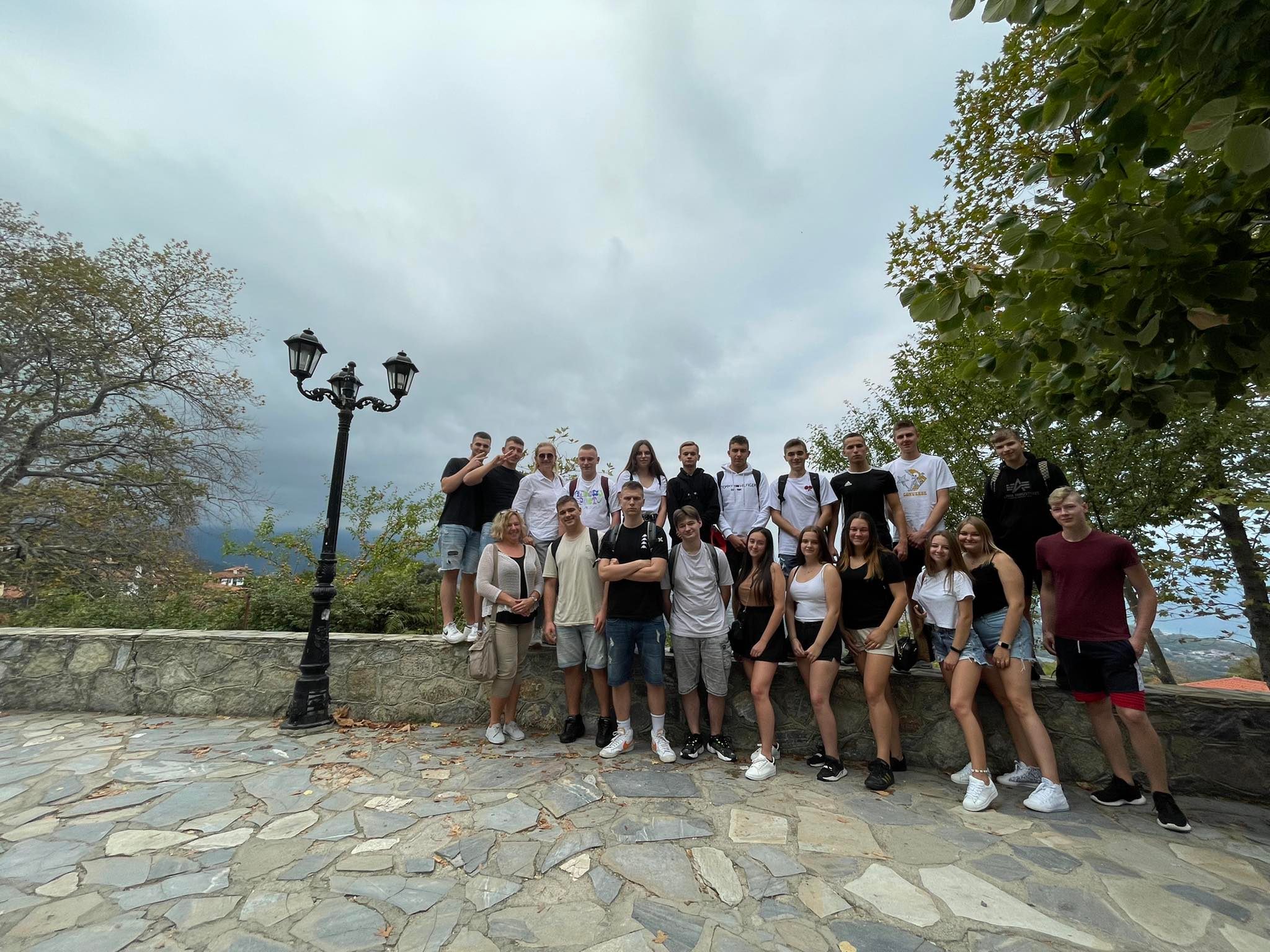 Grecja 2021
„Nowe kompetencje – kluczem do Europy”
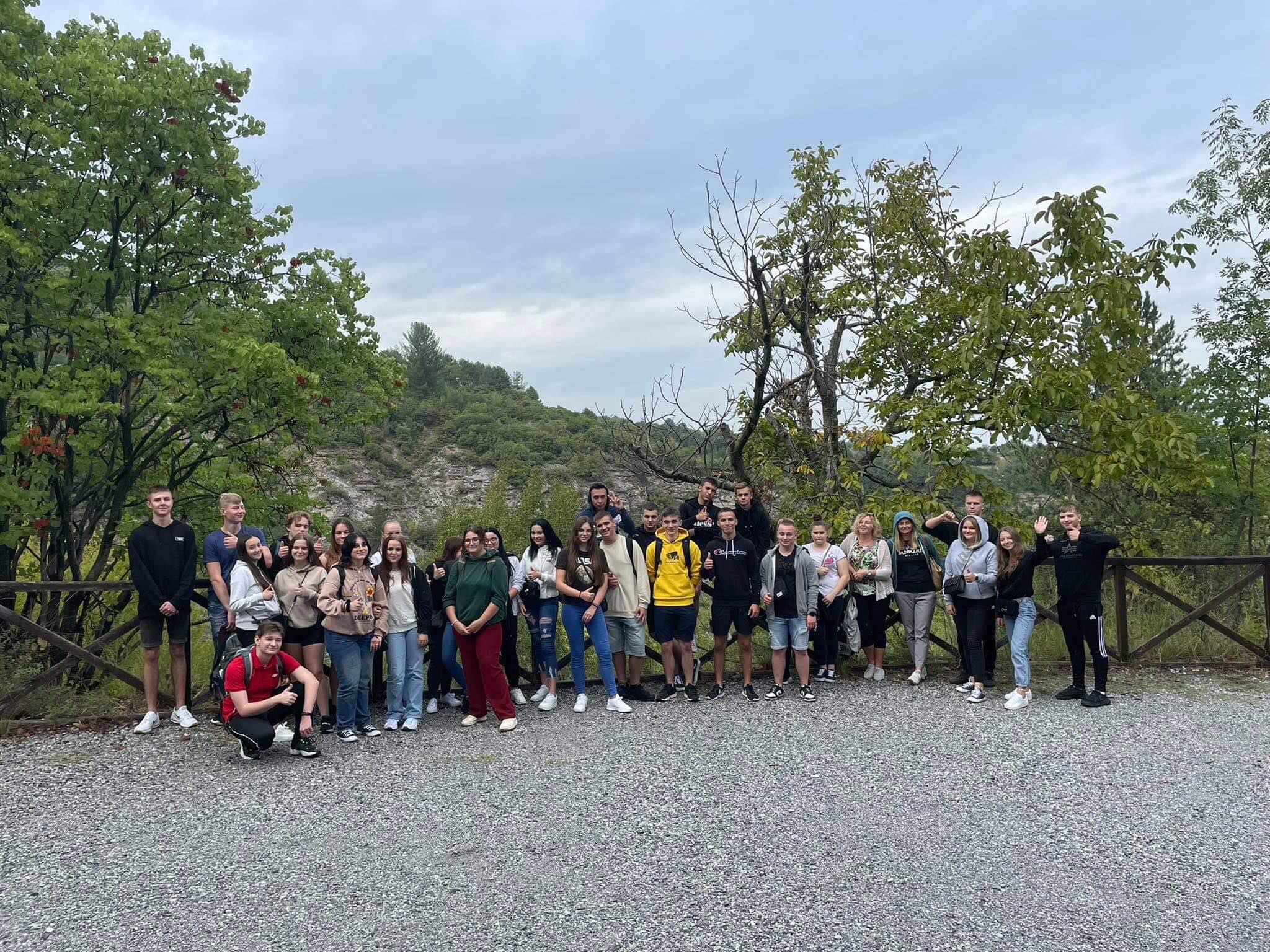 W roku 2021 nasza szkoła wzięła udział w programie Erasmus+ . Do wyjazdu zakwalifikowali się uczniowie naszego technikum. Wyjazd miał na celu odbycie praktyki zawodowej, oraz zapewniał nam szereg różnych atrakcji takich jak poznanie kultury, języka i integrację uczniów i nauczycieli.
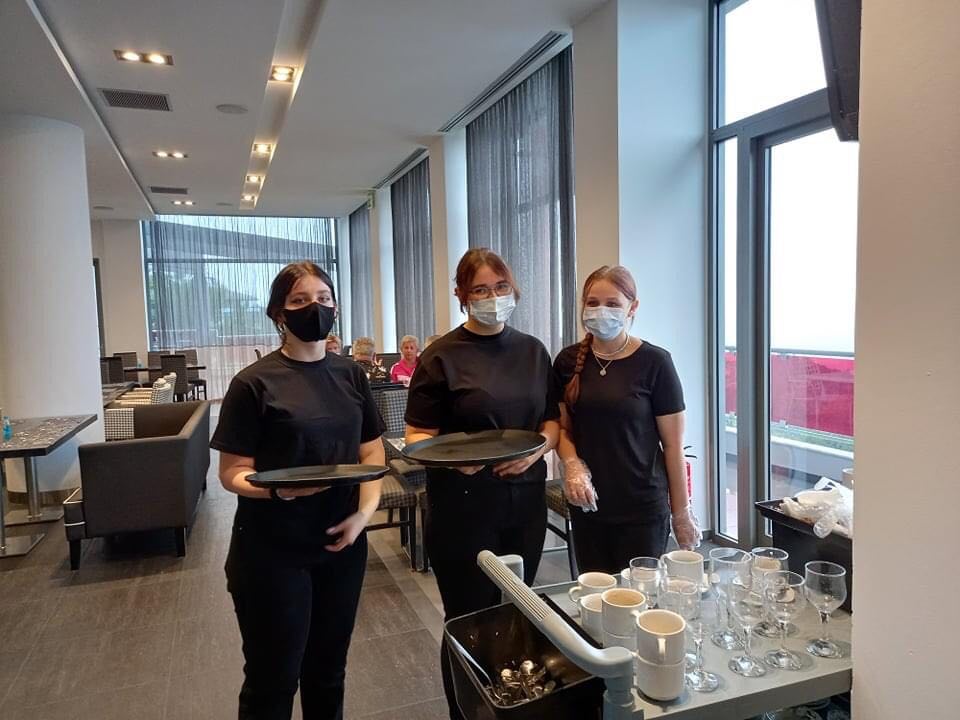 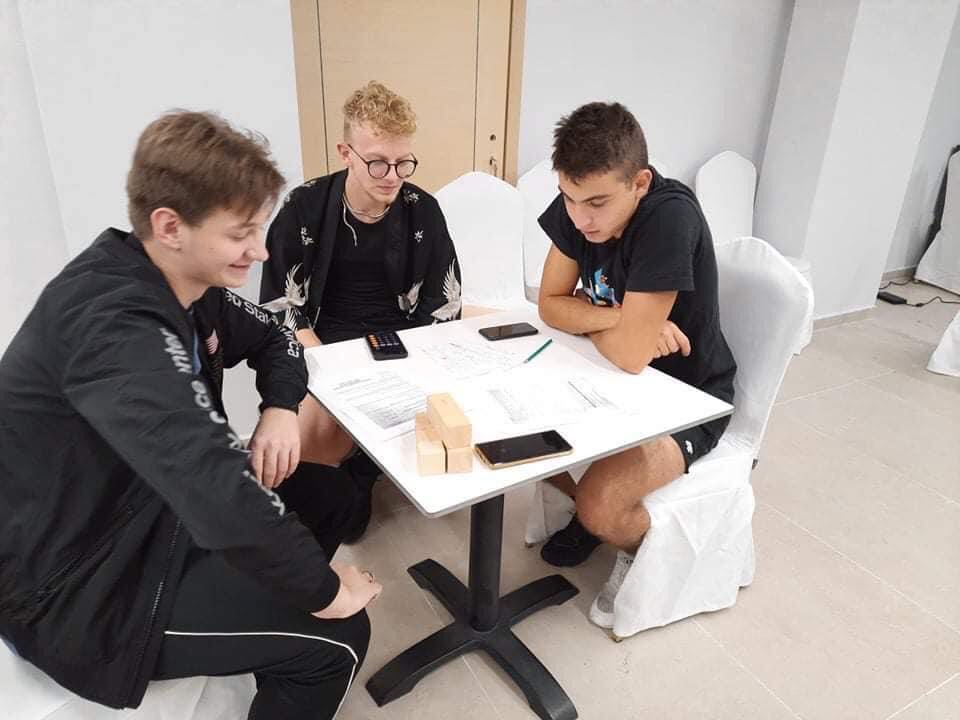 Przez cały nasz wyjazd braliśmy udział  w praktykach zawodowych.
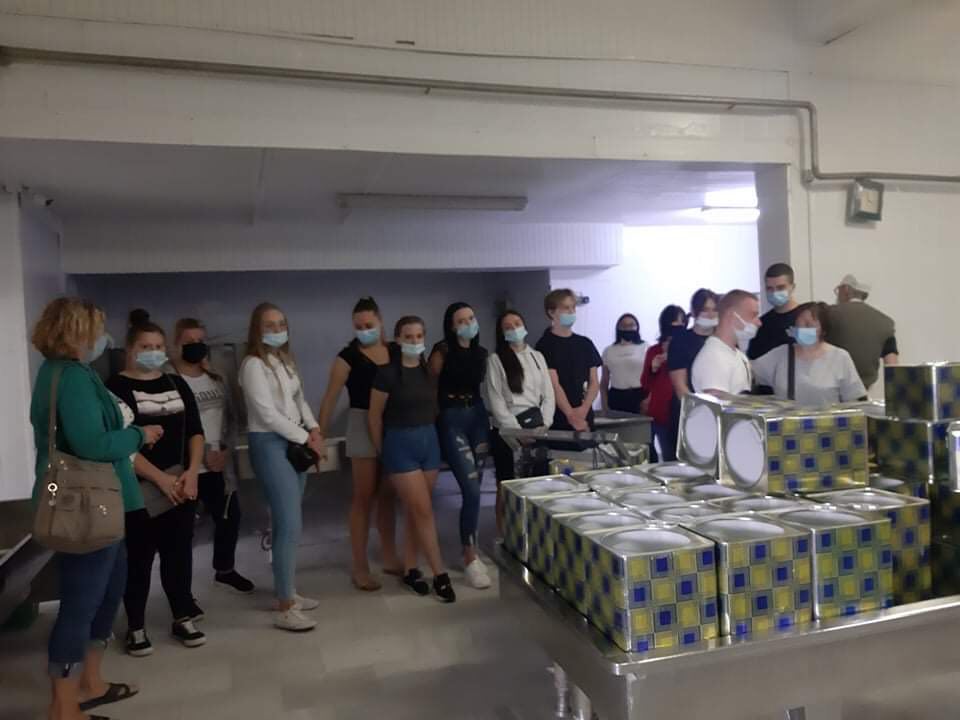 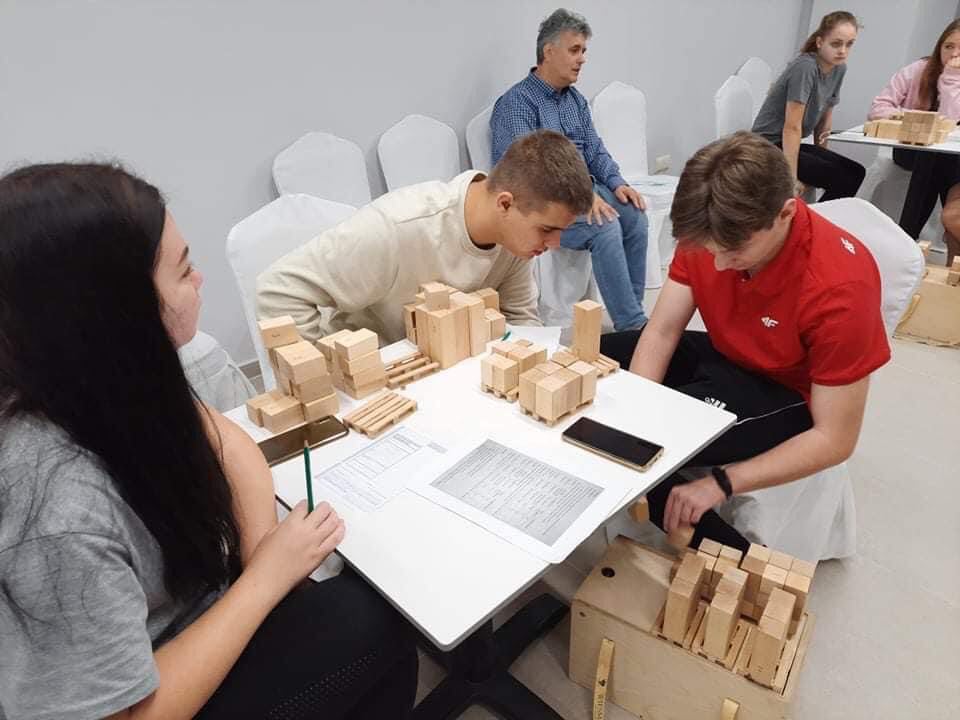 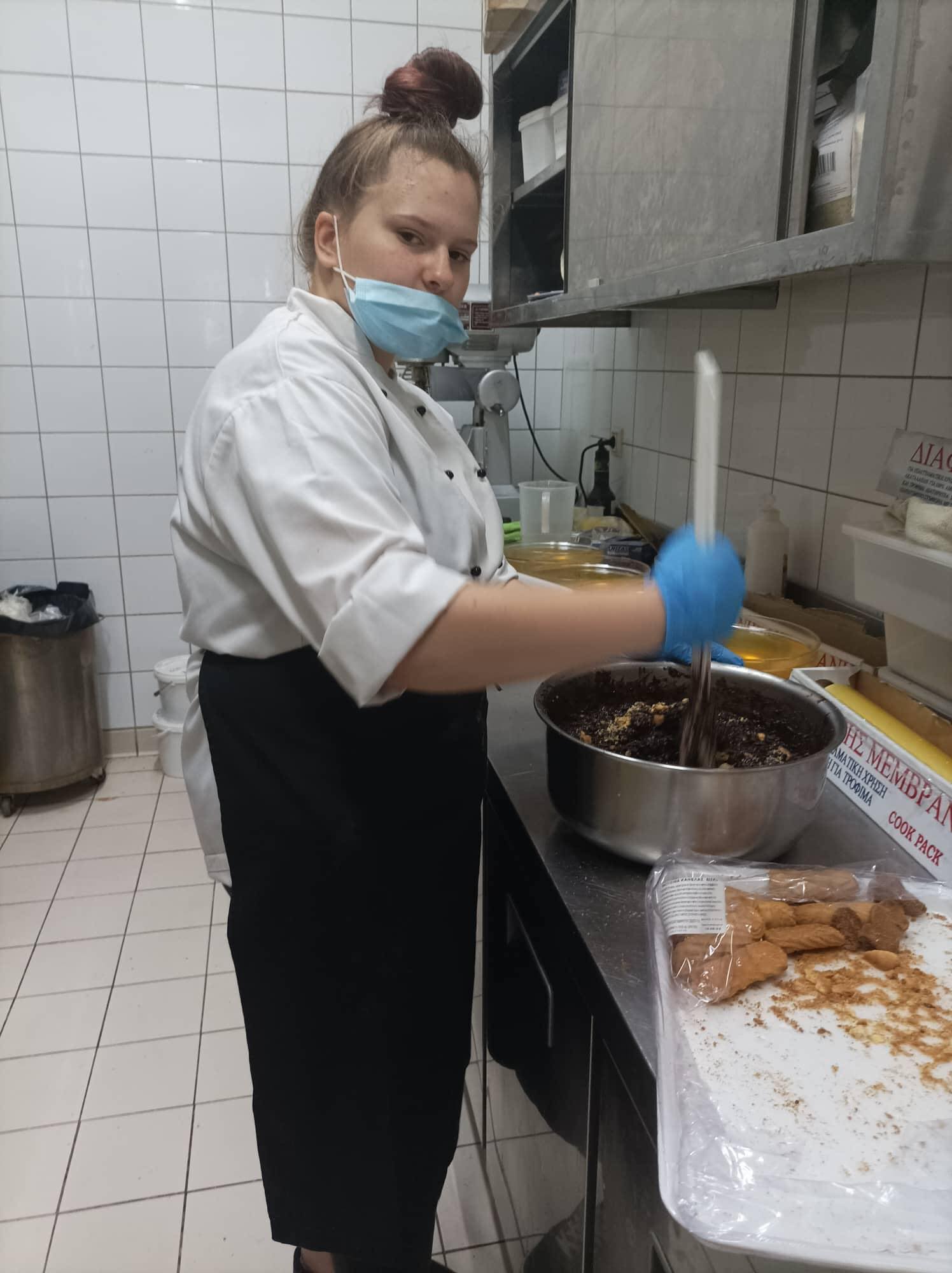 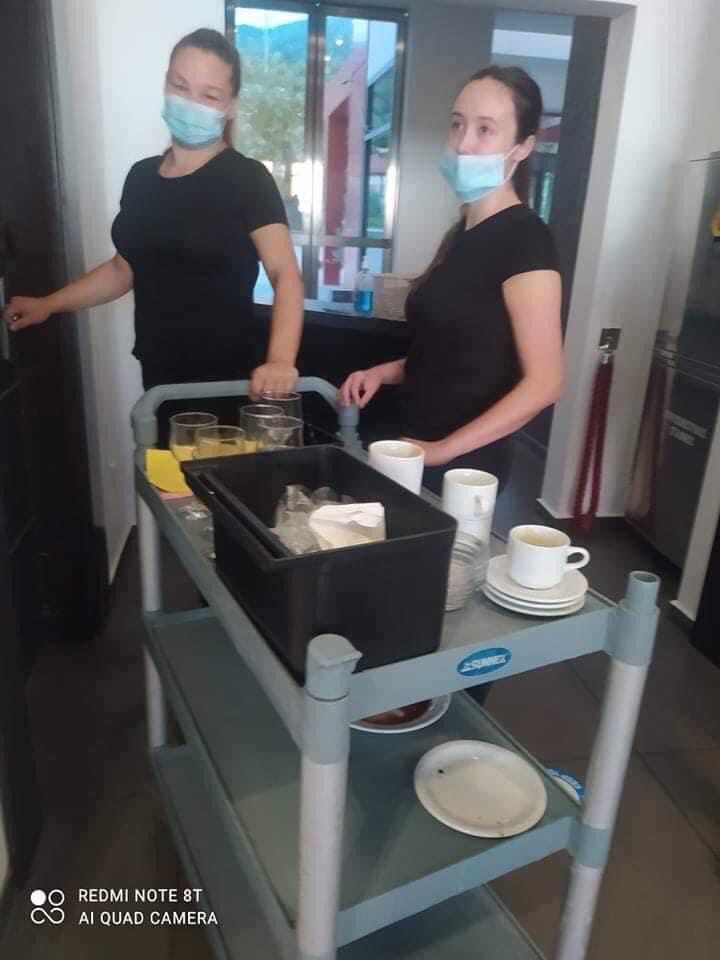 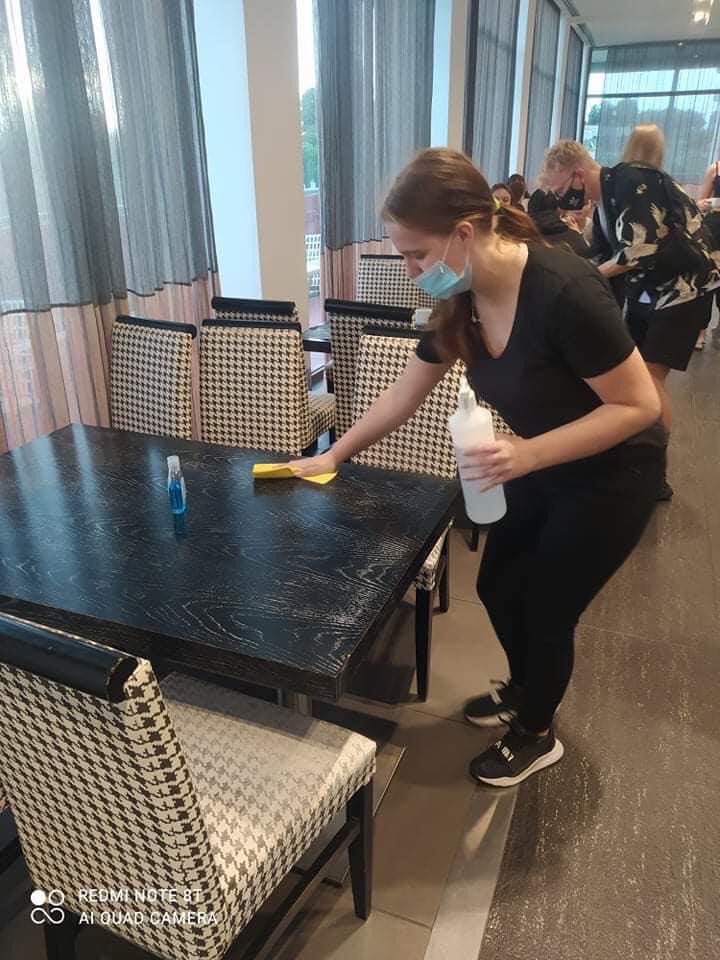 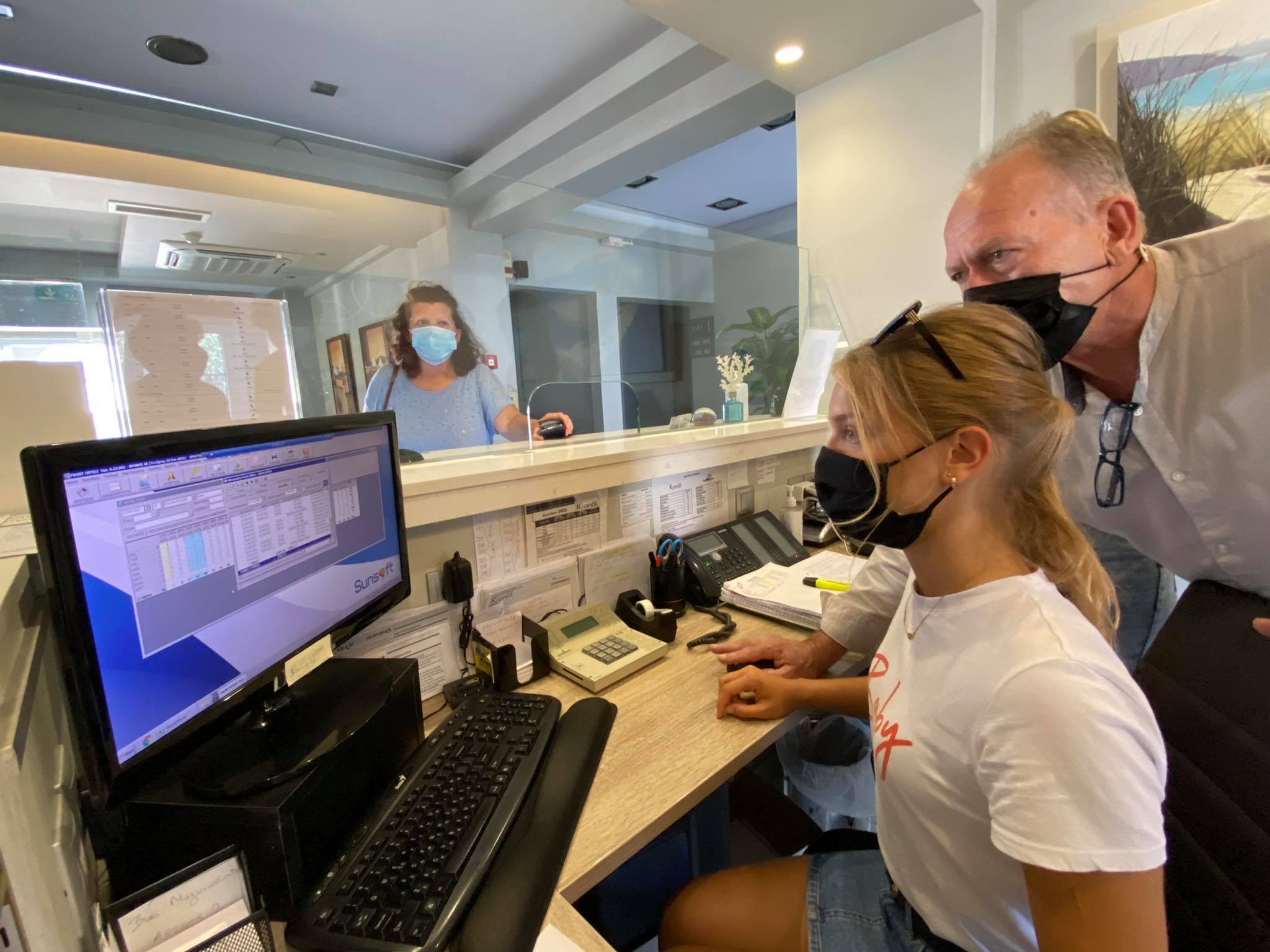 Okazję do zdobywania nowych doświadczeń i umiejętności mieli również uczniowie technikum ekonomicznego
Uczniowie technikum żywienia i usług gastronomicznych pomagał kelnerom obsługiwać hotelowych gości, a kucharzom przygotowywać regionalne posiłki dla wszystkich.
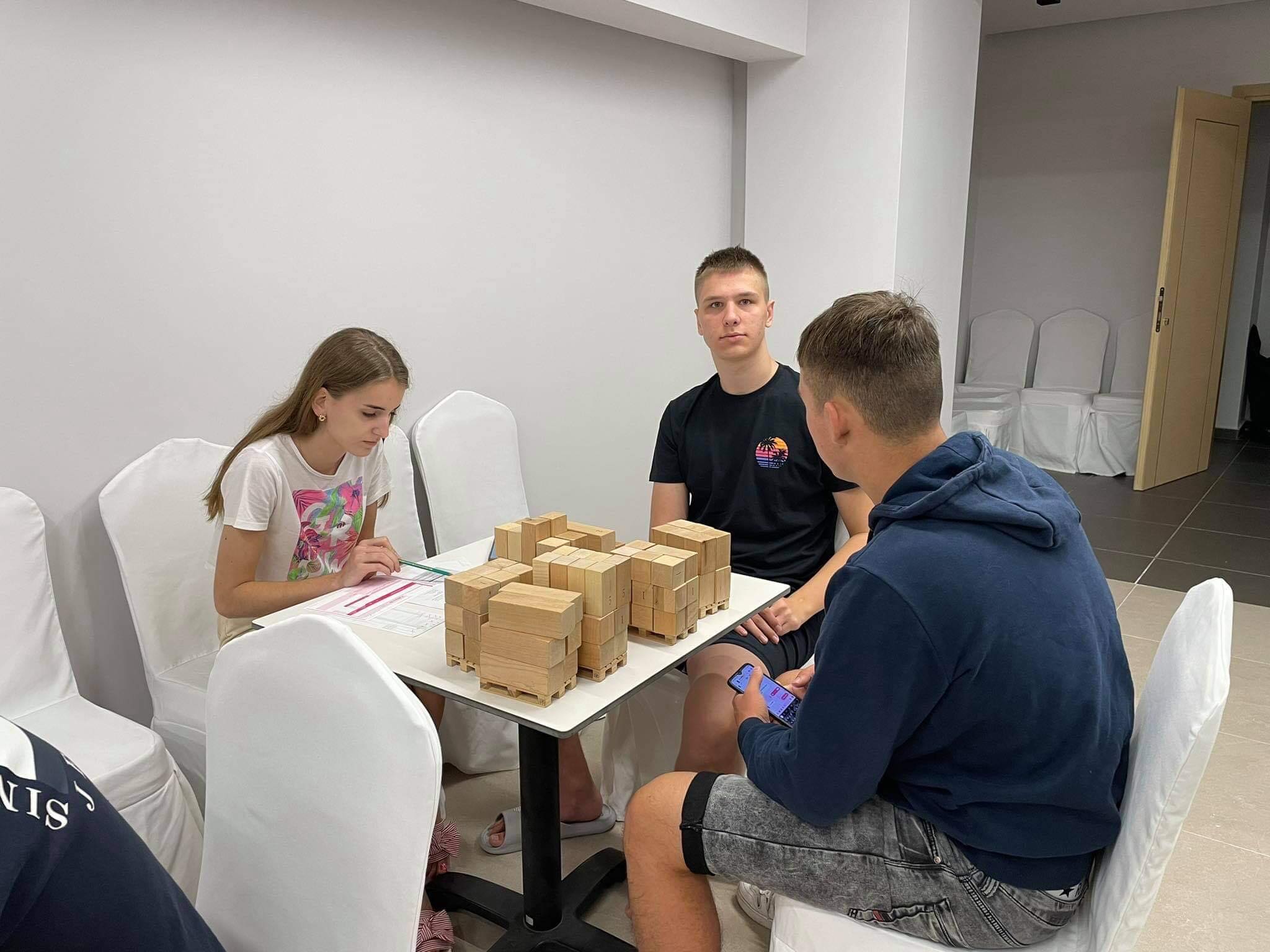 Natomiast uczniowie technikum logistycznego uczyli się m.in. formatowania paletowych jednostek ładunkowych na drewnianych modułach, czasu pracy kierowcy i jego zadań, oraz sporządzania dokumentów magazynowych i transportowych, czyli jednych z najważniejszych zadań w logistyce.
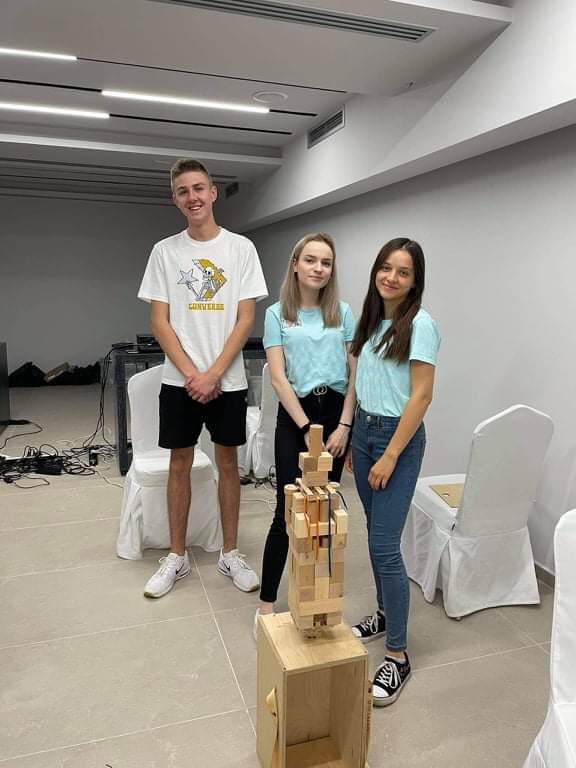 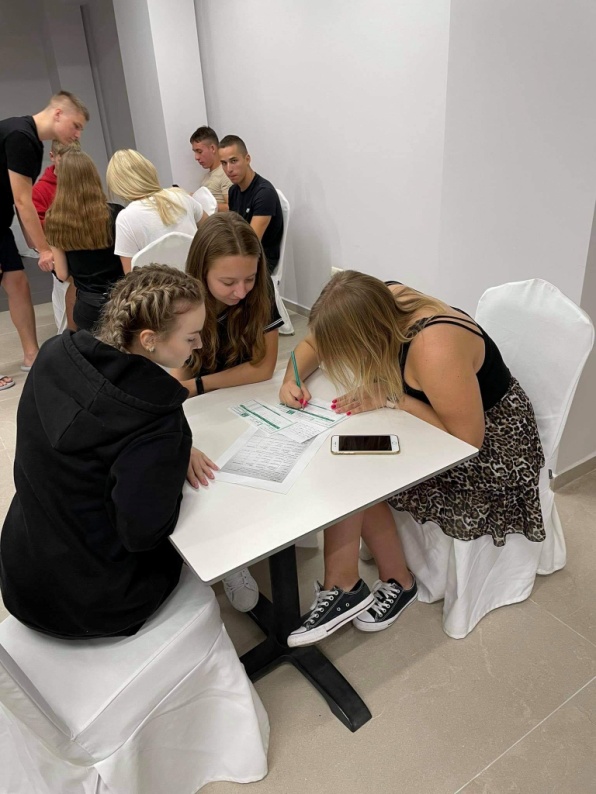 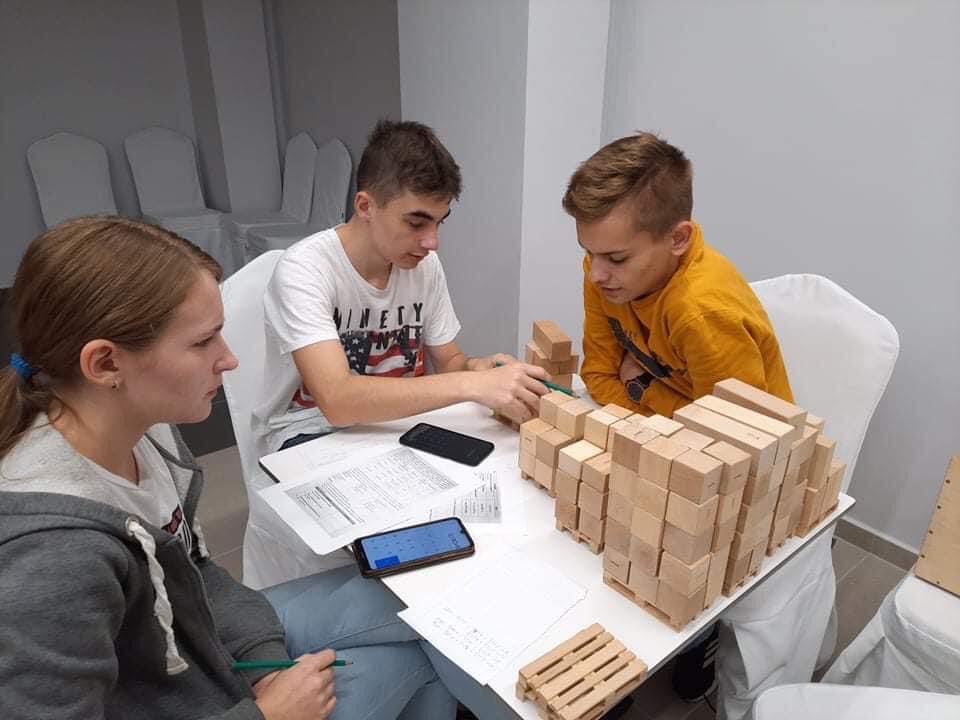 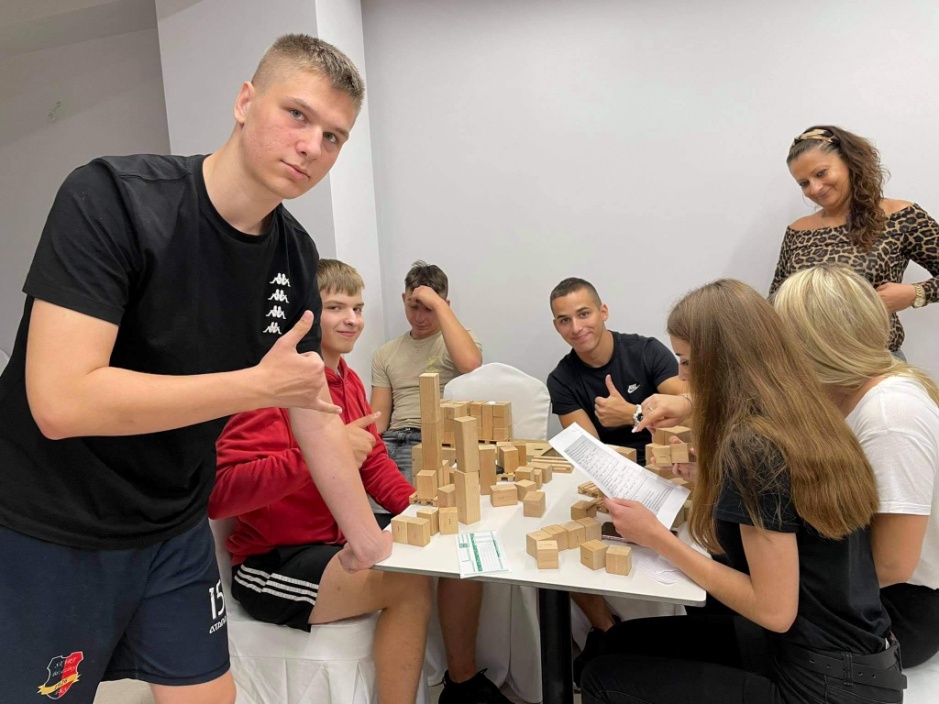 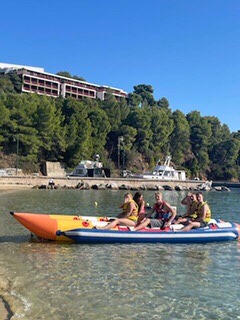 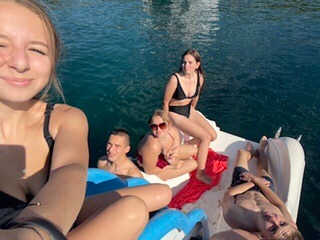 Warto wspomnieć, ze program Erasmus+ to nie tylko nauka, ale świetna zabawa, która pozwala nam kształtować języki obce.
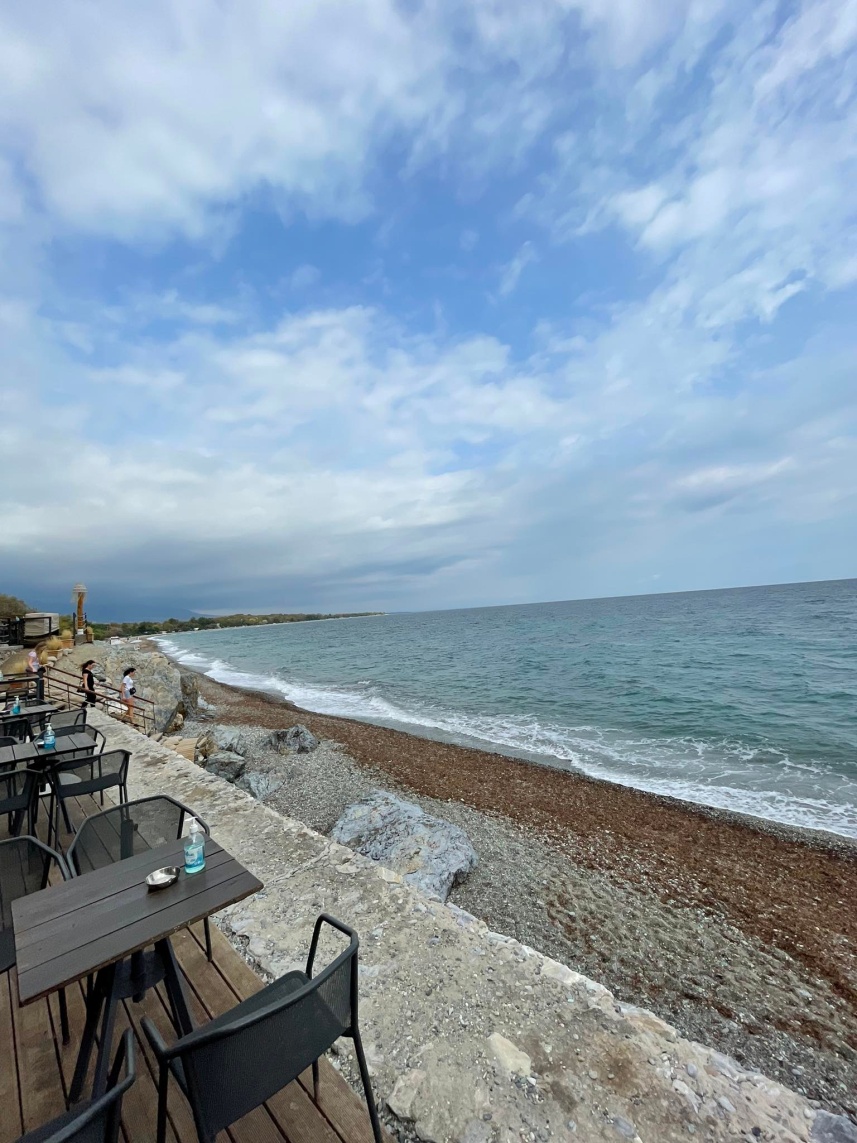 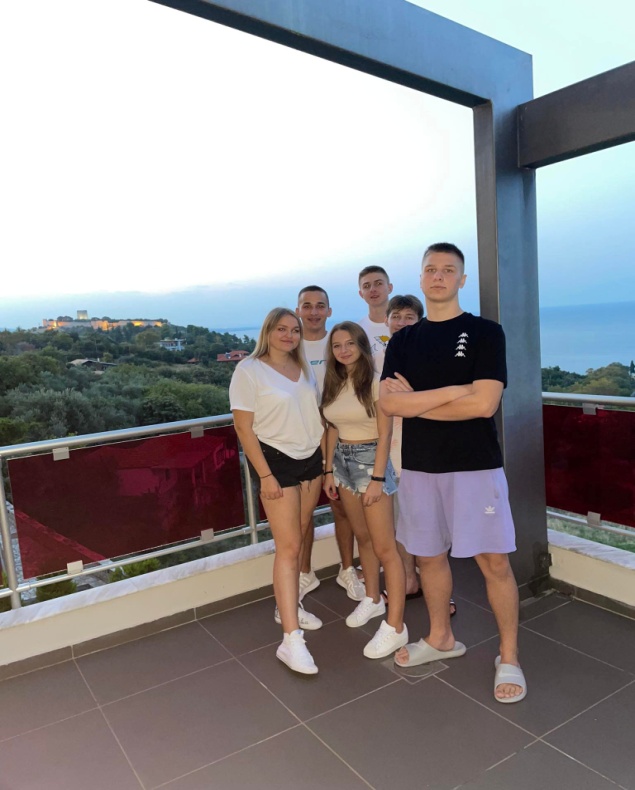 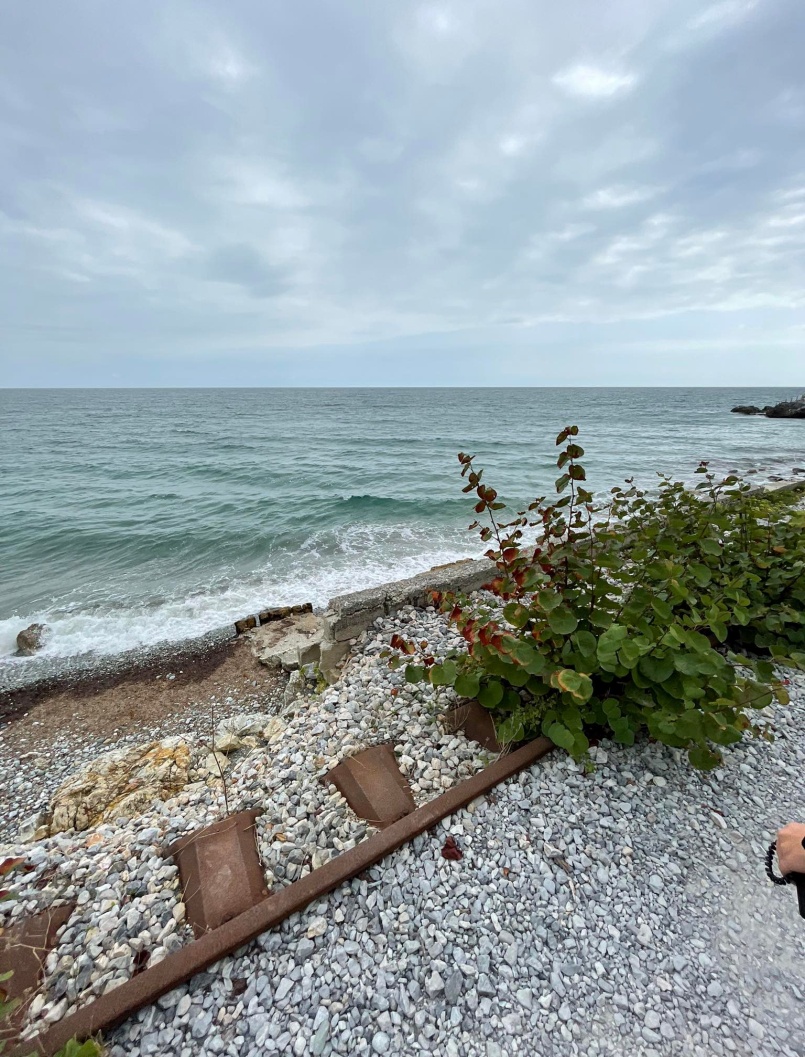 Nasz hotel znajdował się w miasteczku Platamonas.
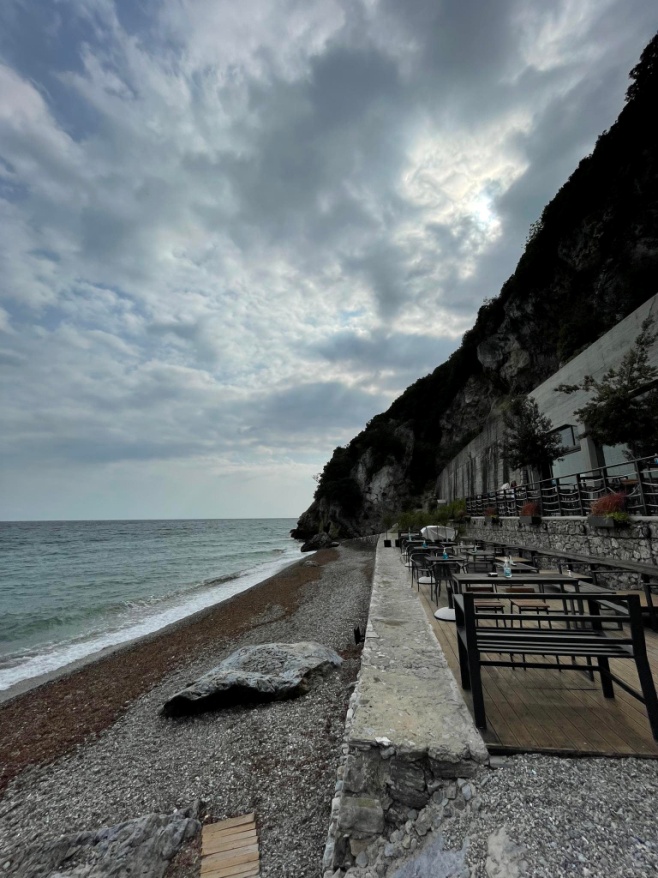 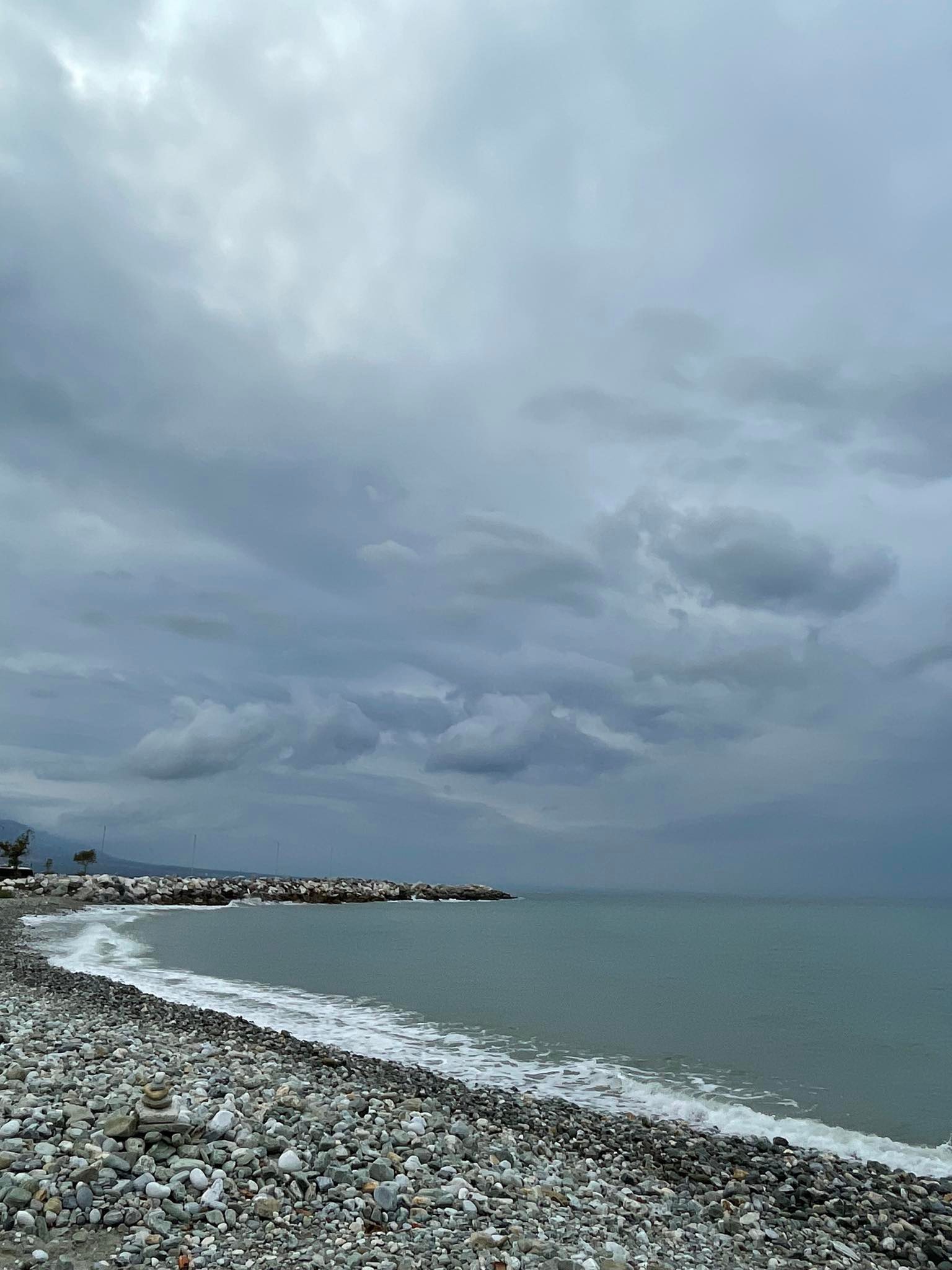 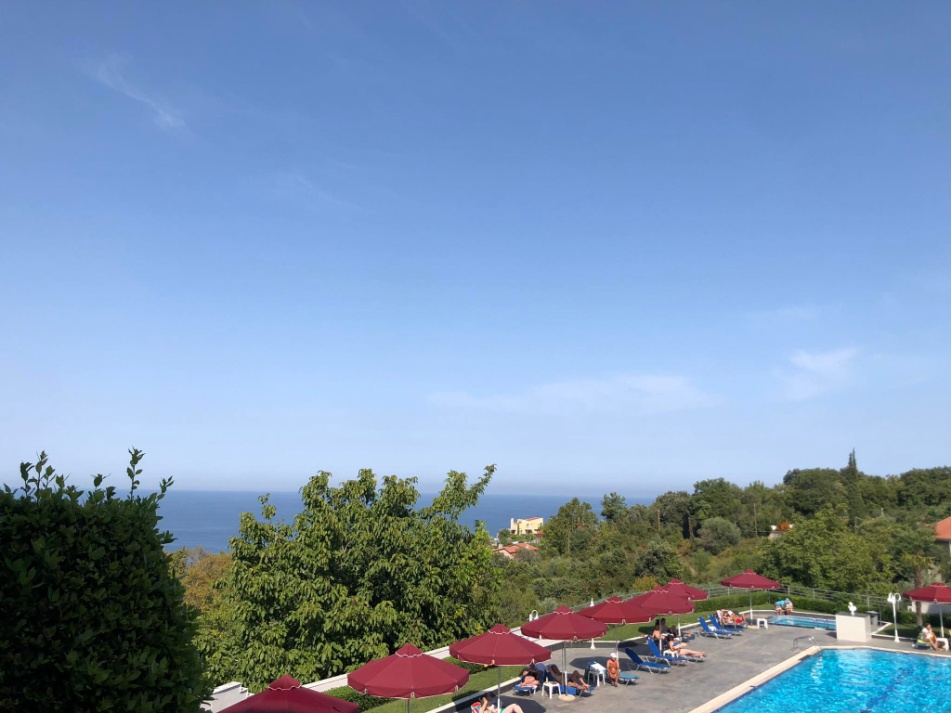 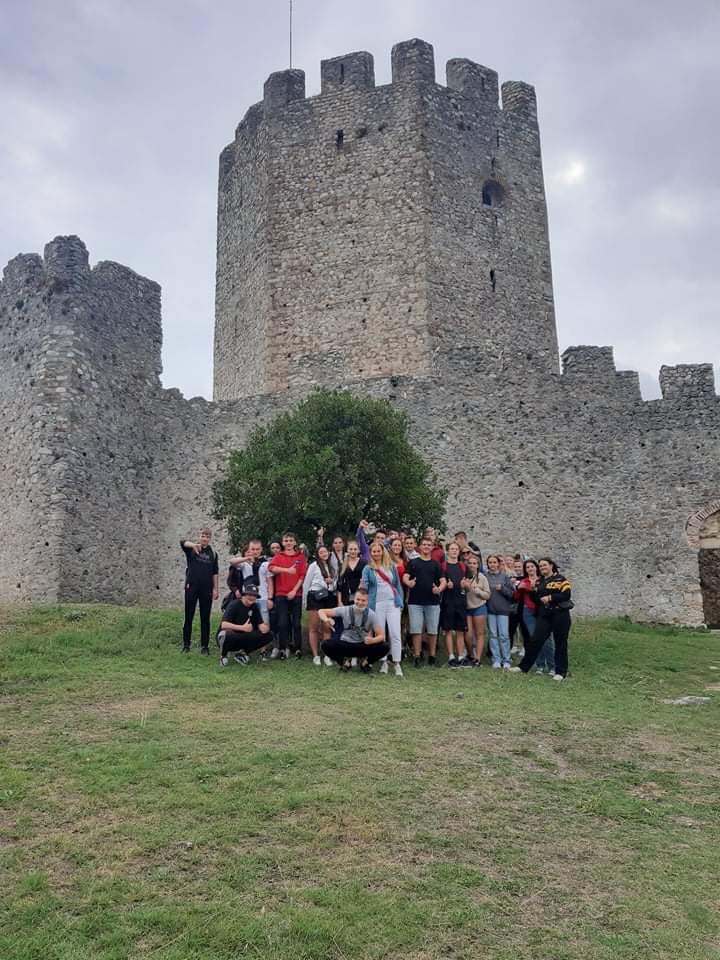 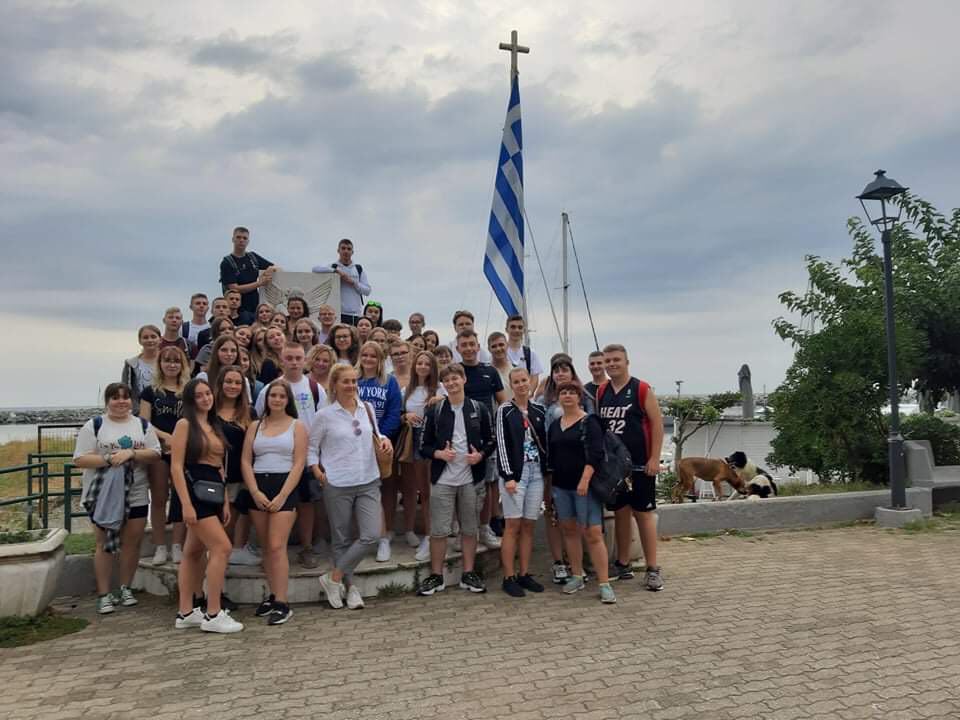 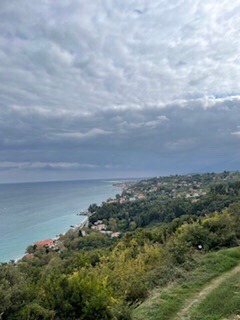 Nasze wycieczki obejmowały okolice hotelu i miasteczka, ale nie tylko!
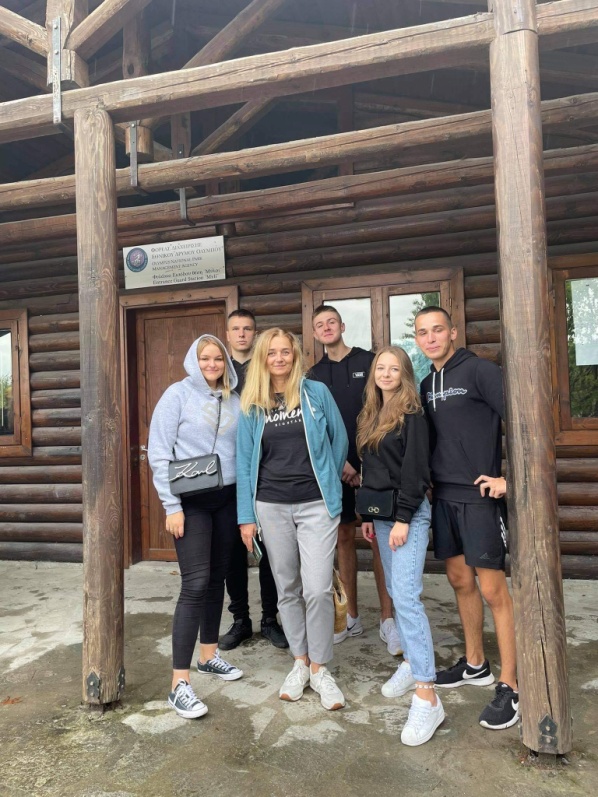 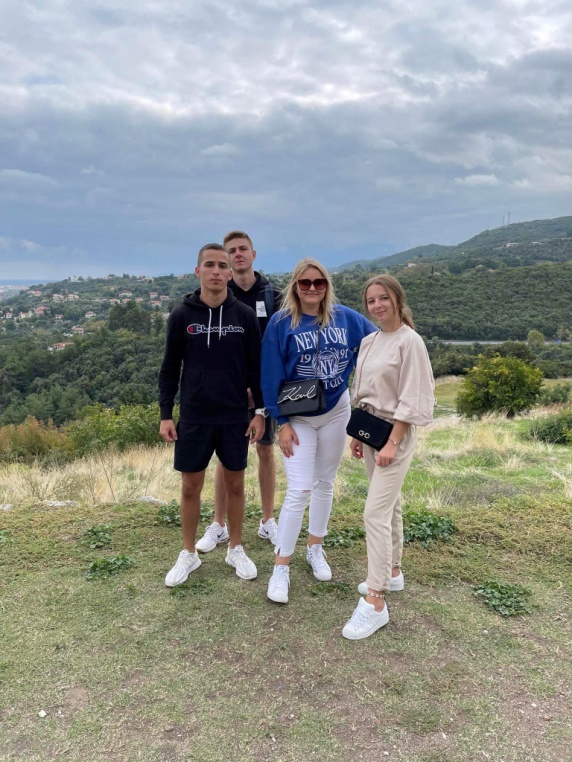 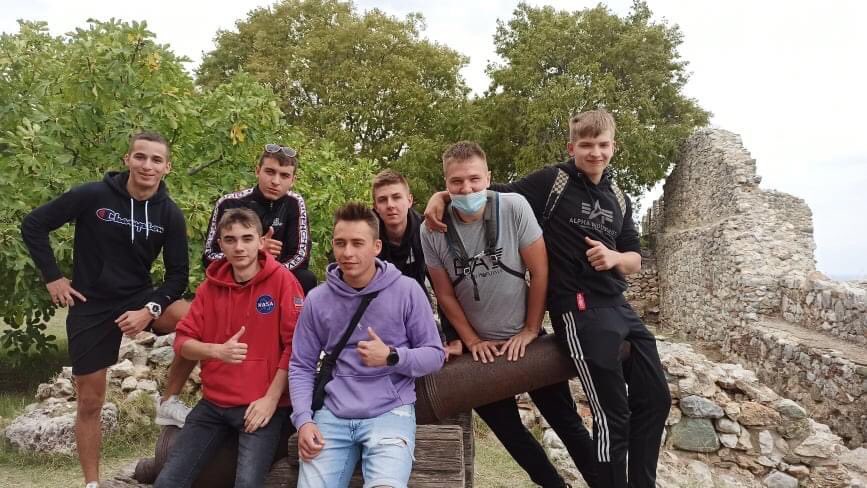 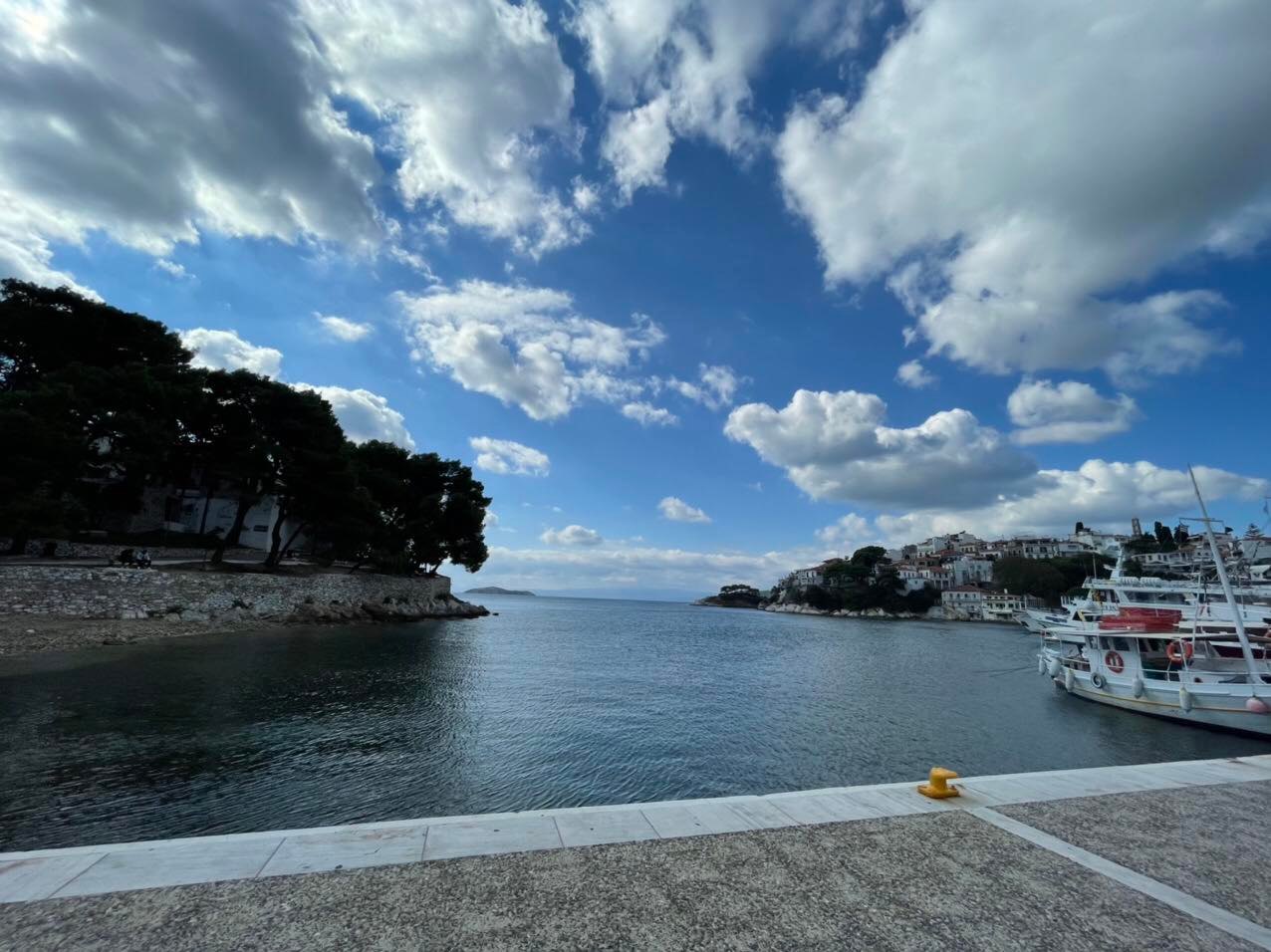 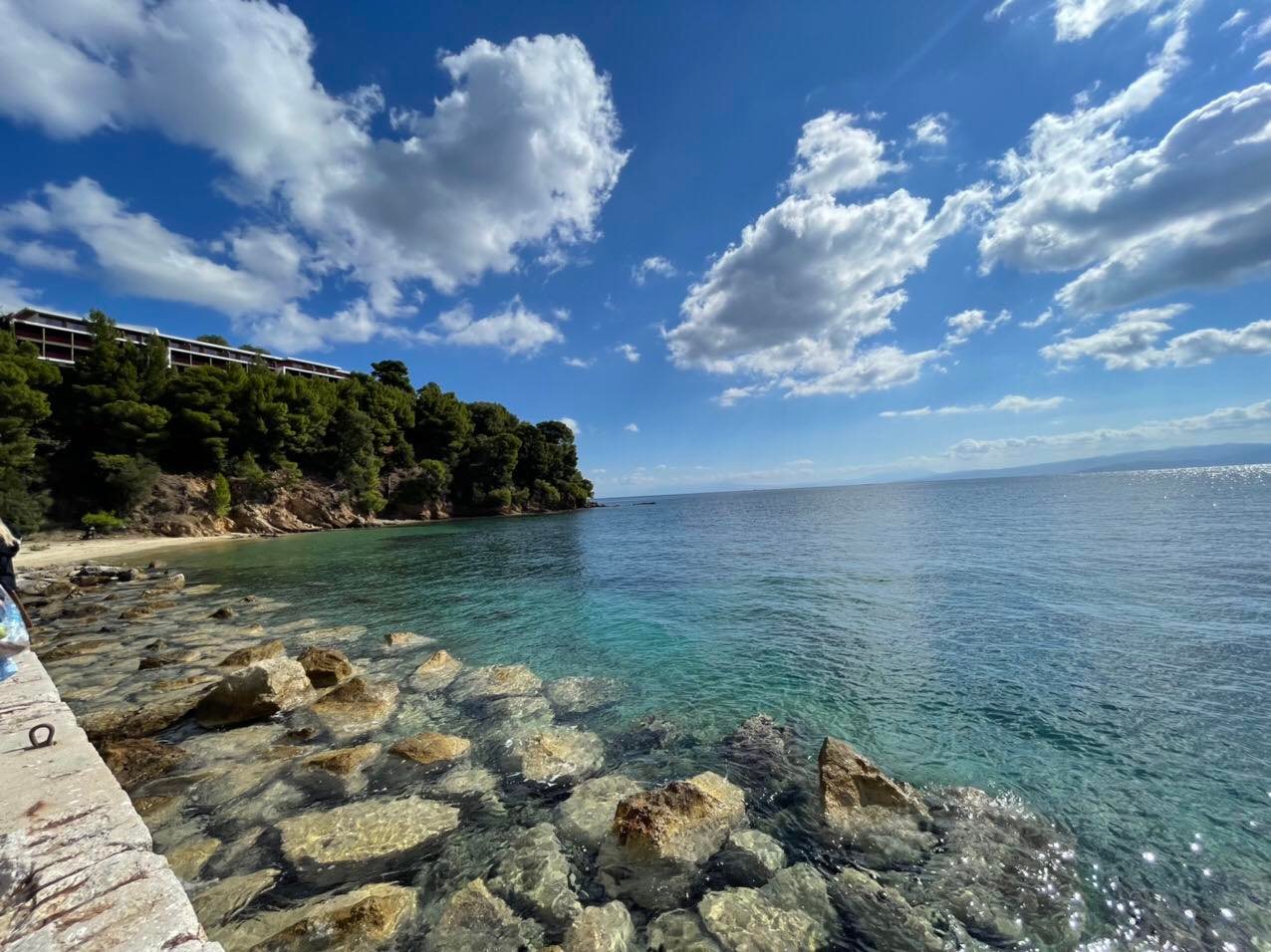 Mieliśmy rejs na malowniczą wyspę Skiatos, której krajobraz urzekł każdego
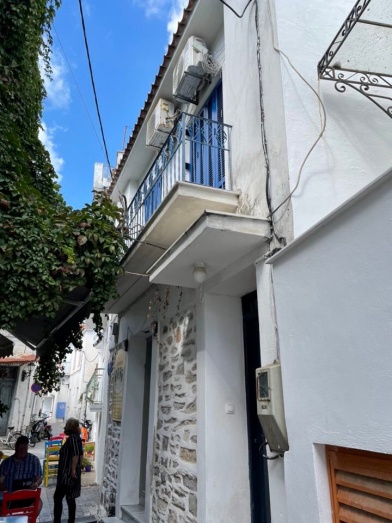 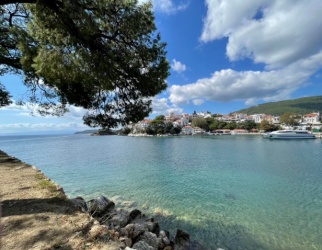 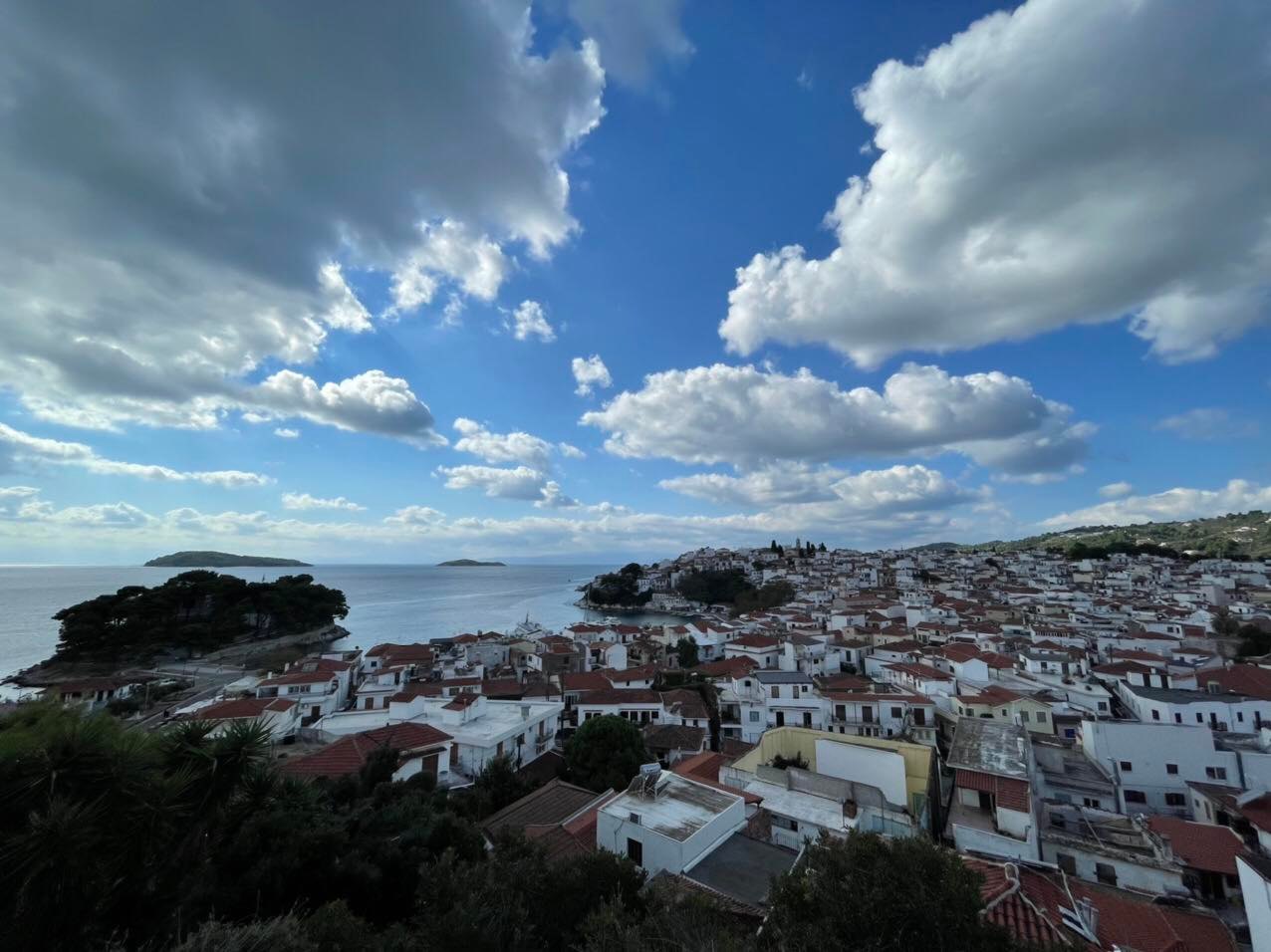 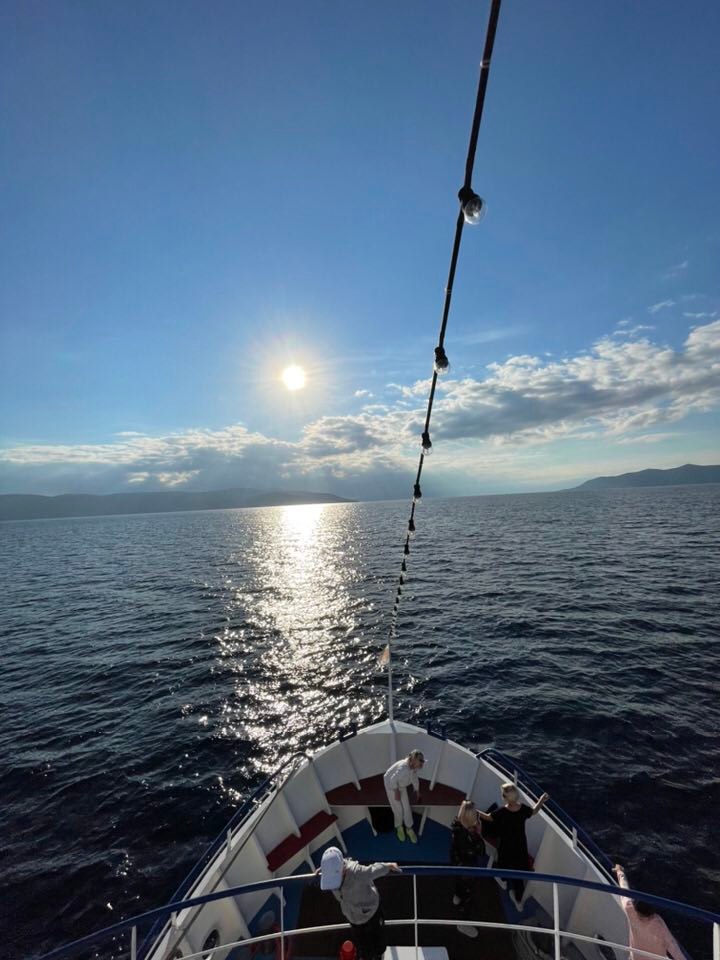 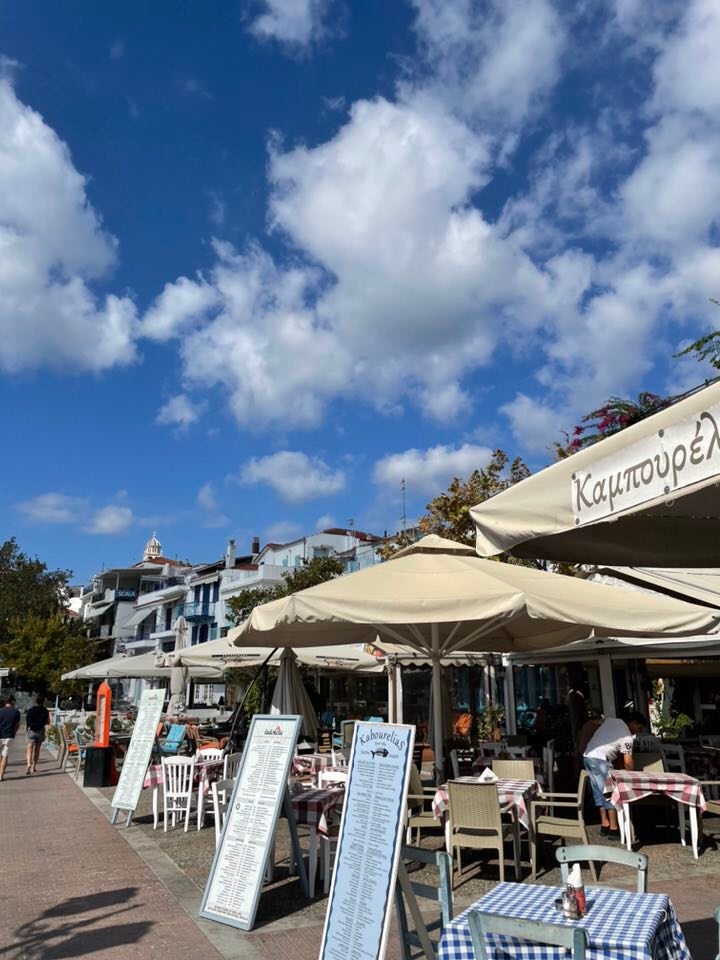 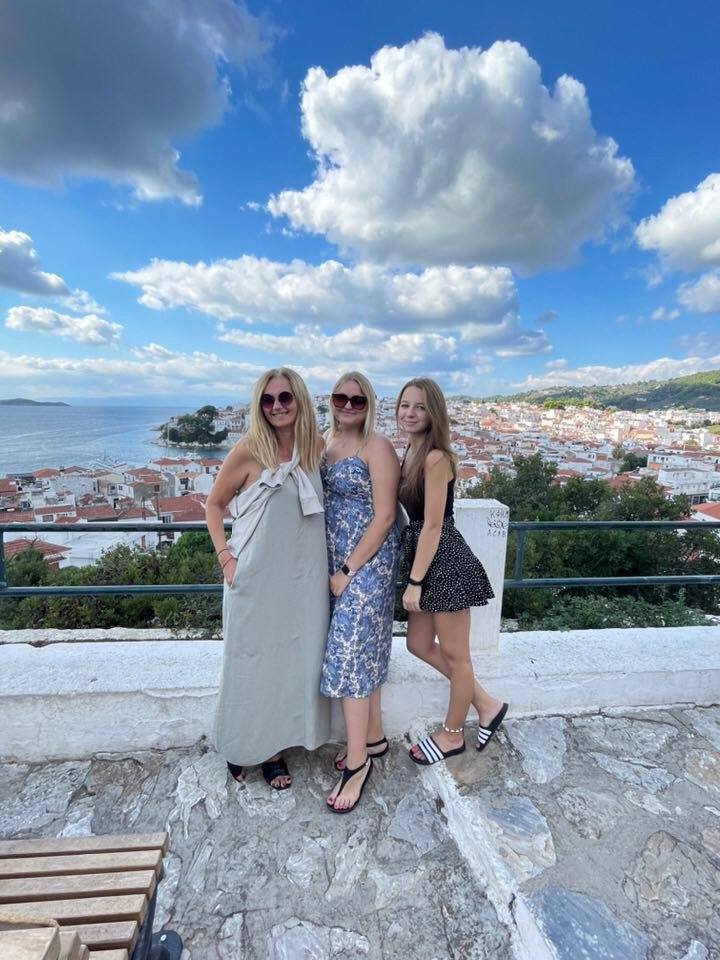 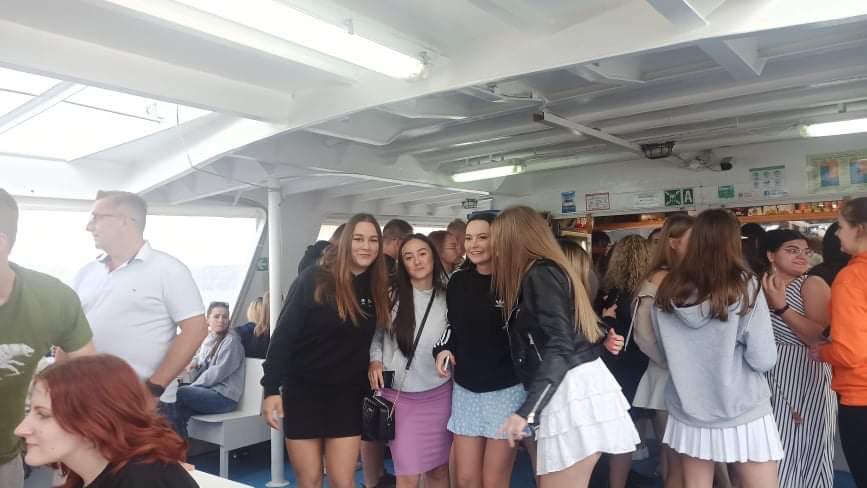 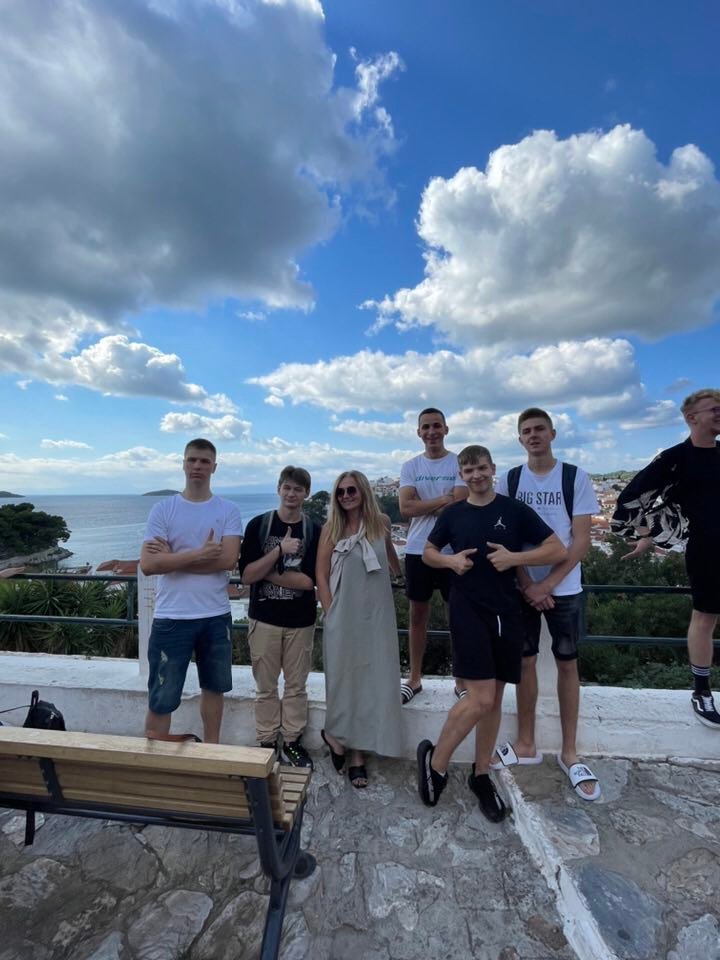 Integracja  i wspólna zabawa była naszym hasłem przewodnim
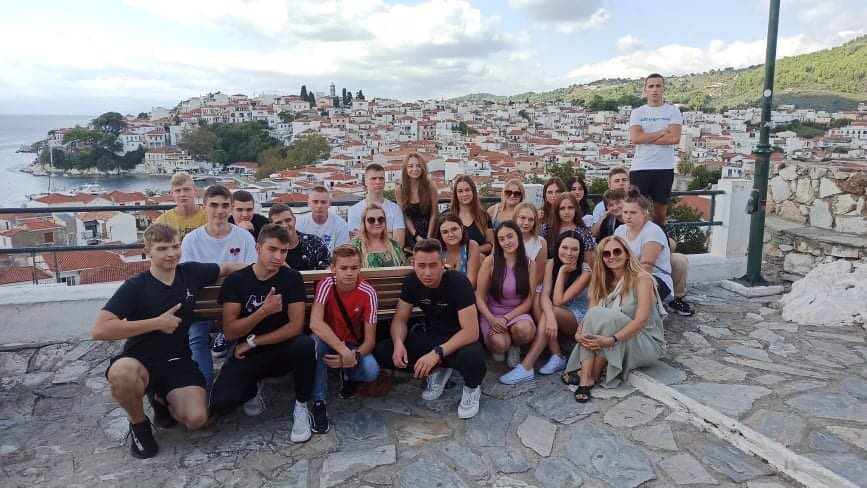 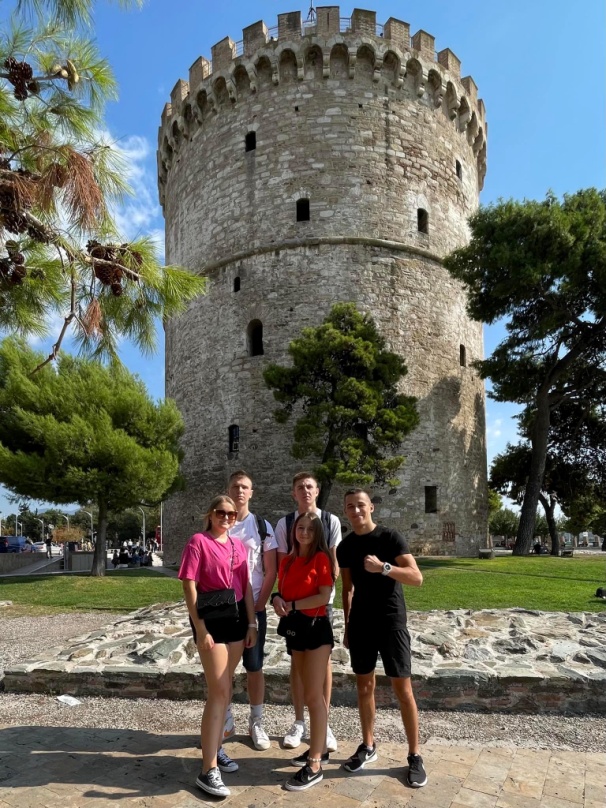 Odwiedziliśmy też Saloniki
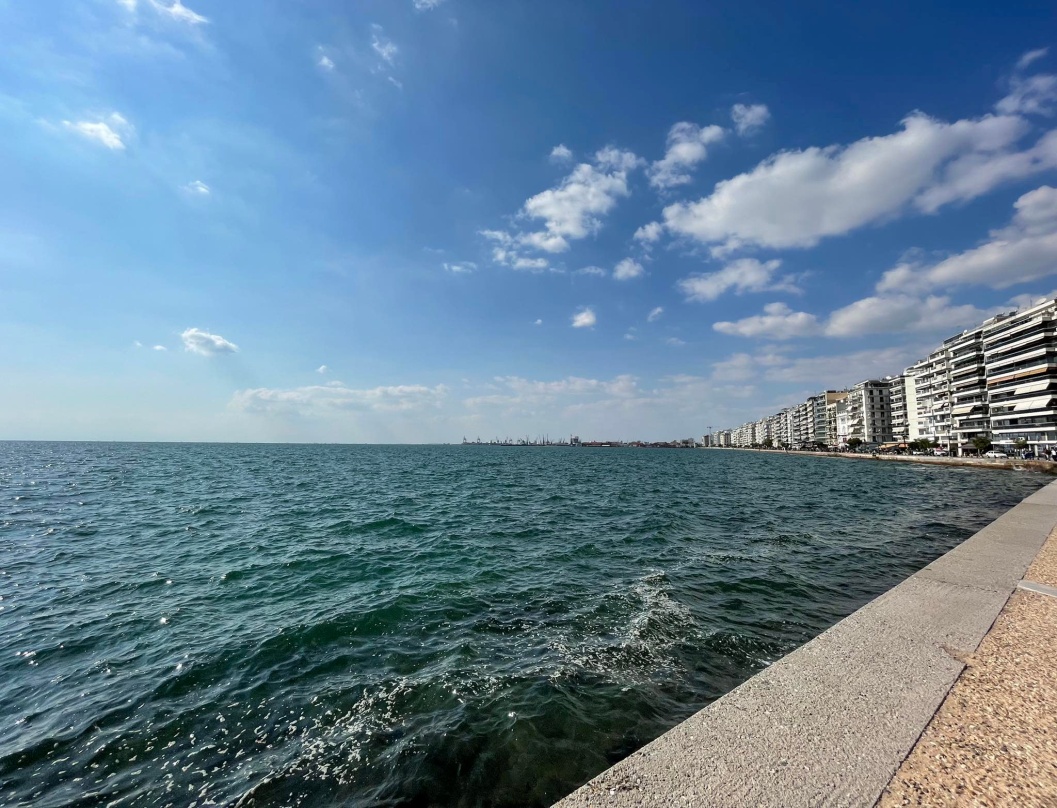 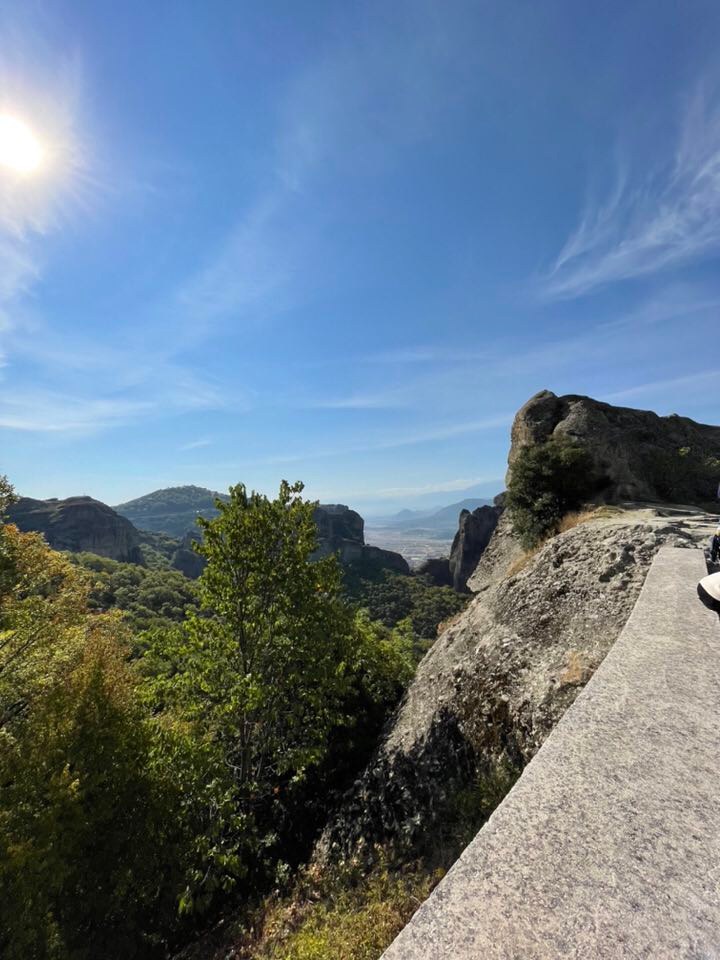 Oraz klasztory na Meteorach
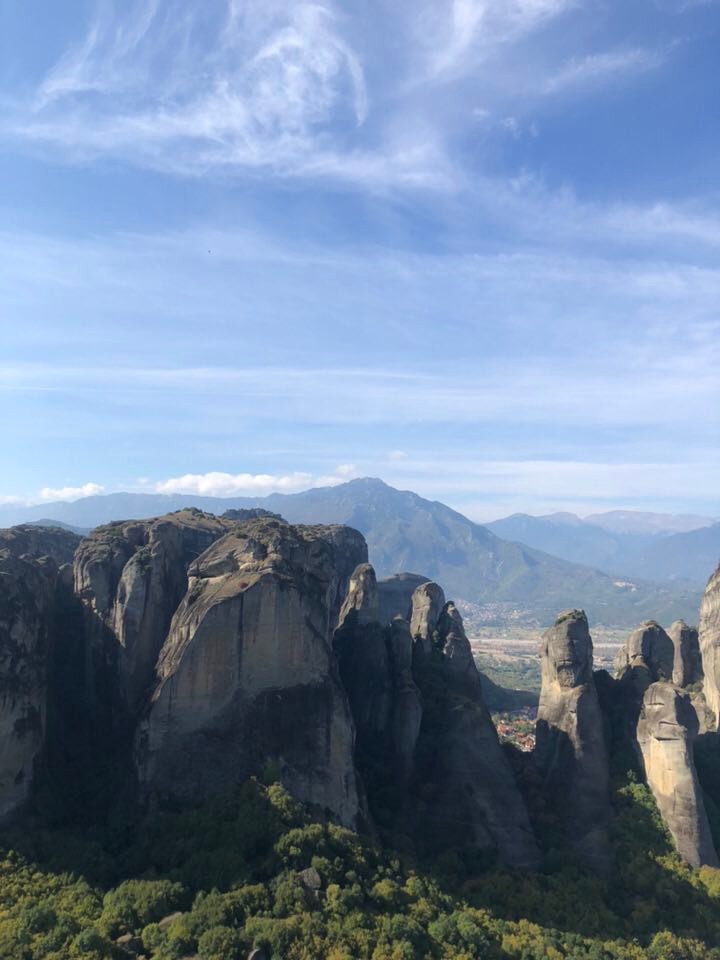 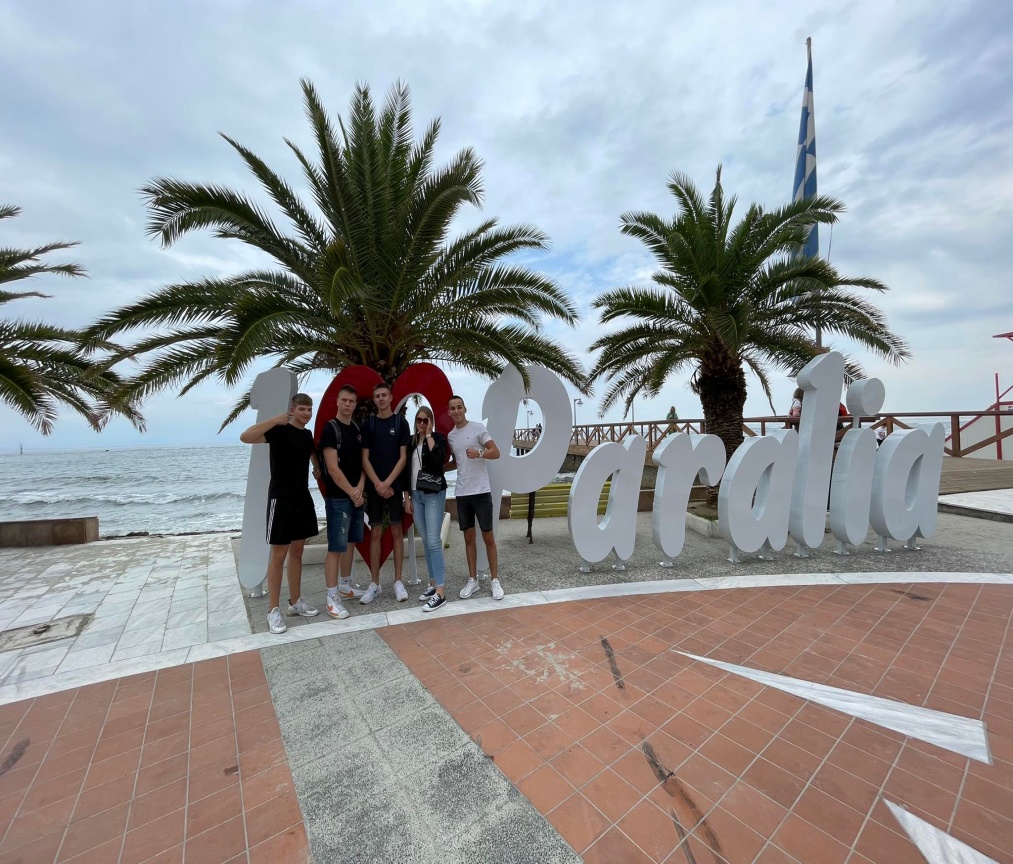 Byliśmy w Paralii
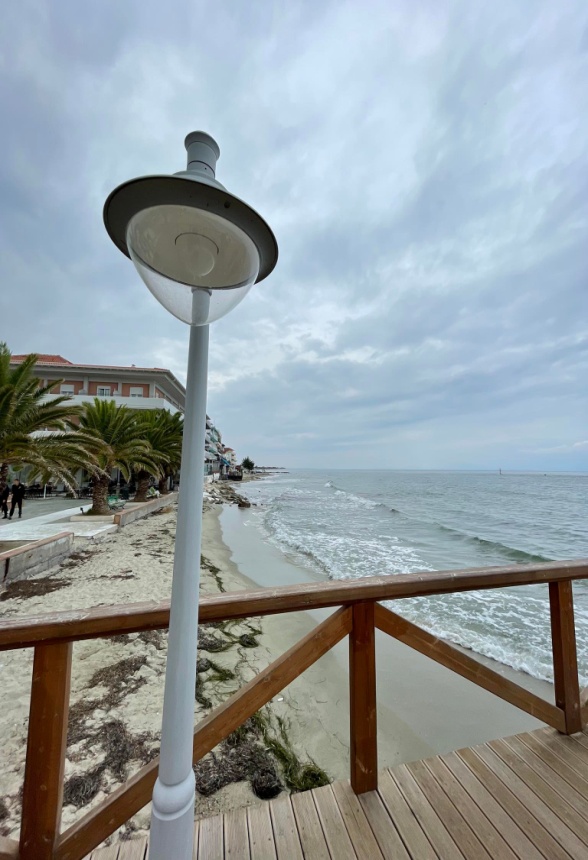 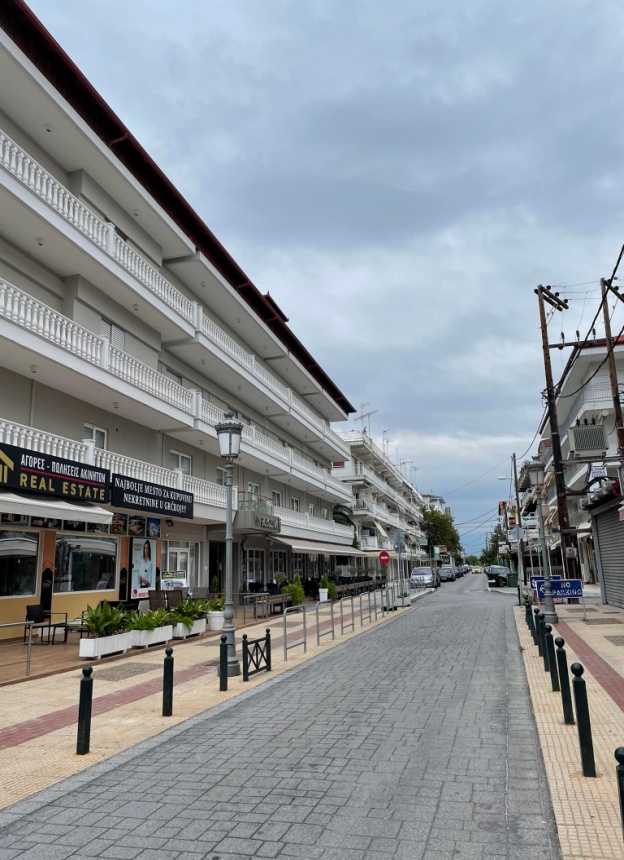 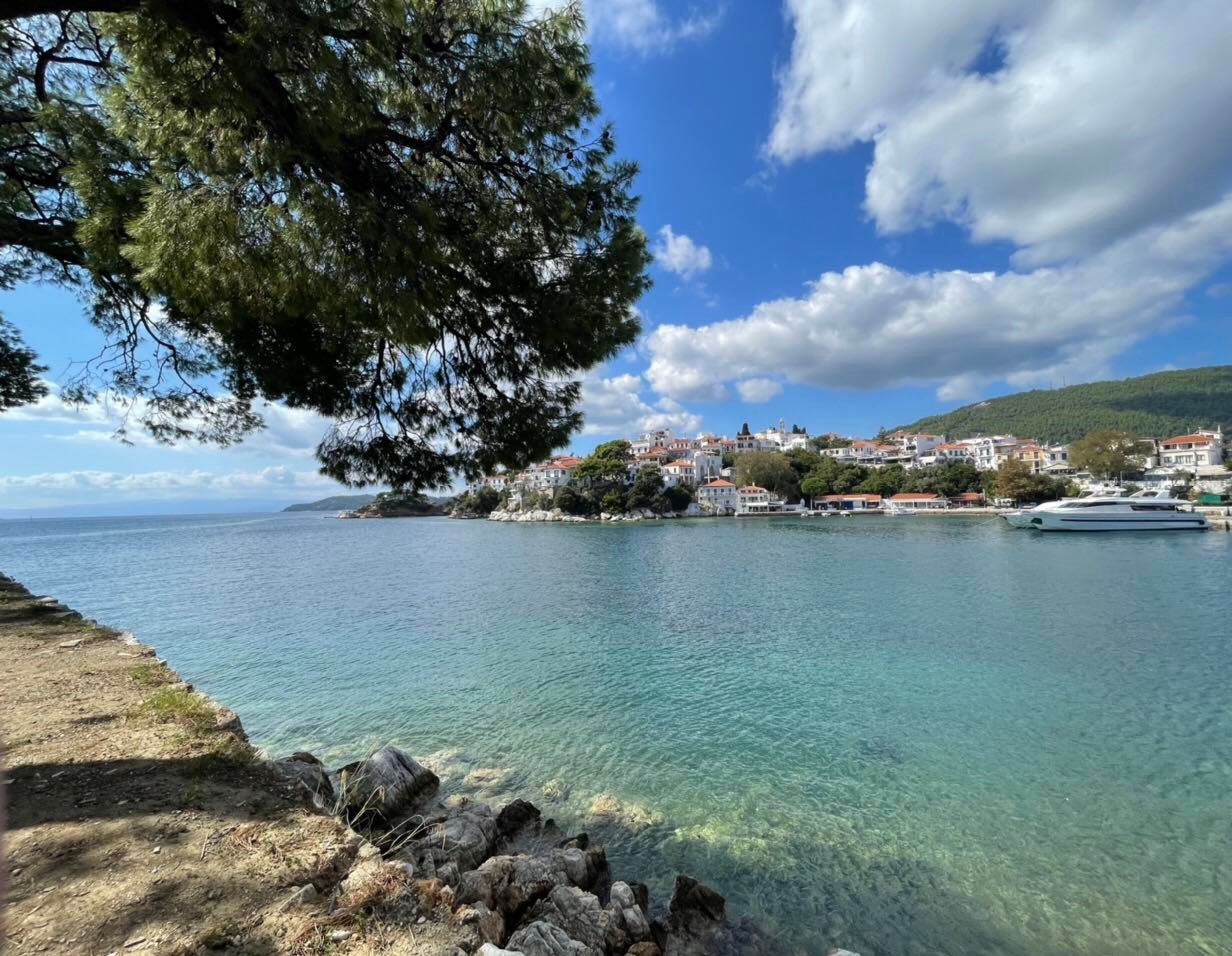 Dzięki przygodzie z Erasmus+ bawiliśmy się świetnie i nabraliśmy doświadczenia, które przyda nam się w przyszłych zawodach. Każdemu polecamy udział w tym programie
